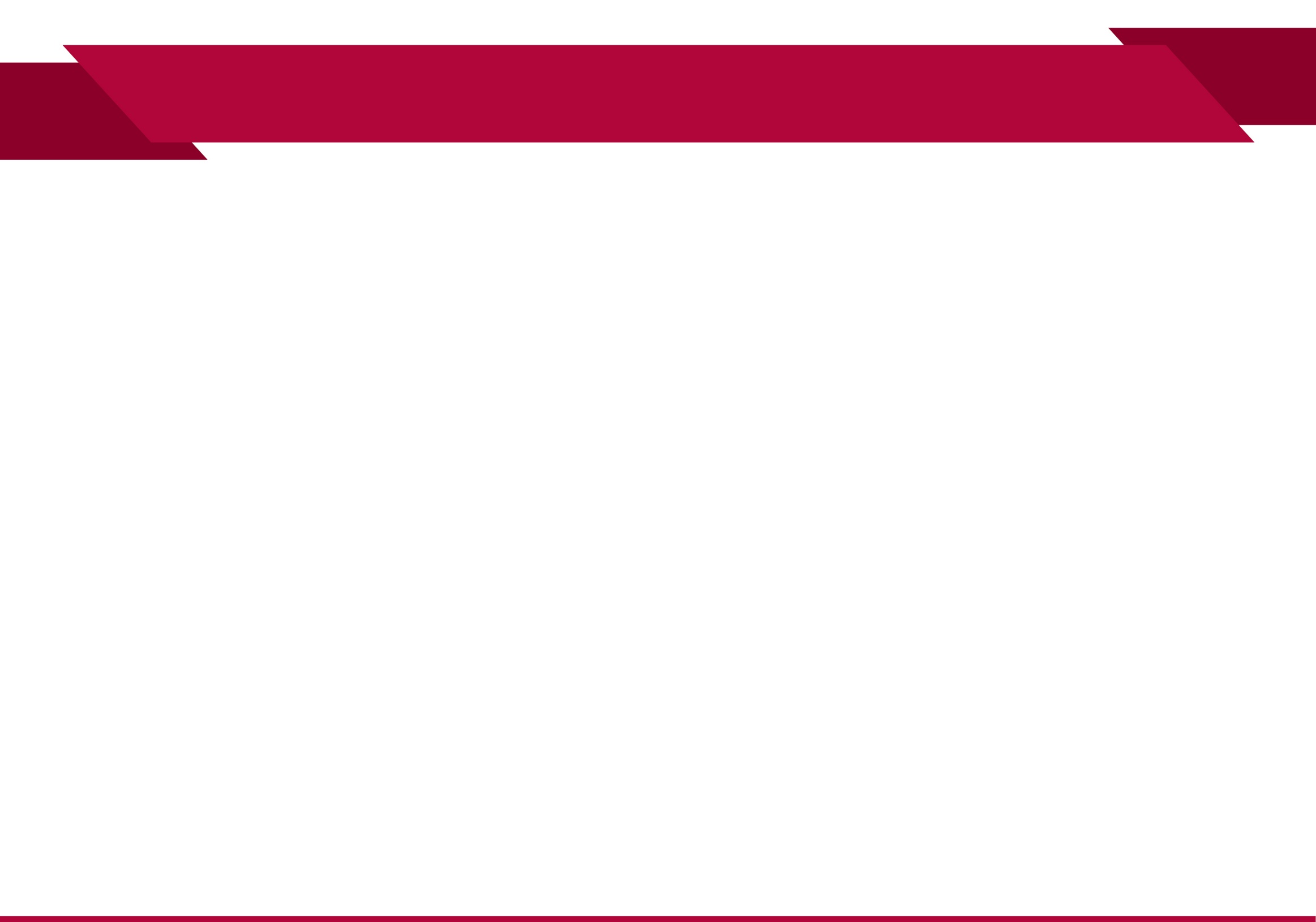 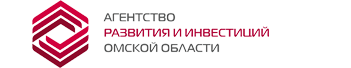 Модернизация систем коммунальной инфраструктуры 
с учетом средств Фонда содействия реформированию жилищно-коммунального хозяйства, находящегося в государственной собственности субъекта РФ и муниципальной собственности

 (механизмы, предусмотренные постановлением Правительства РФ от 26.12.2015 №1451 
"О предоставлении финансовой поддержки за счет средств Государственной  корпорации - Фонда содействия реформированию жилищно-коммунального хозяйства на модернизацию систем коммунальной инфраструктуры")
1
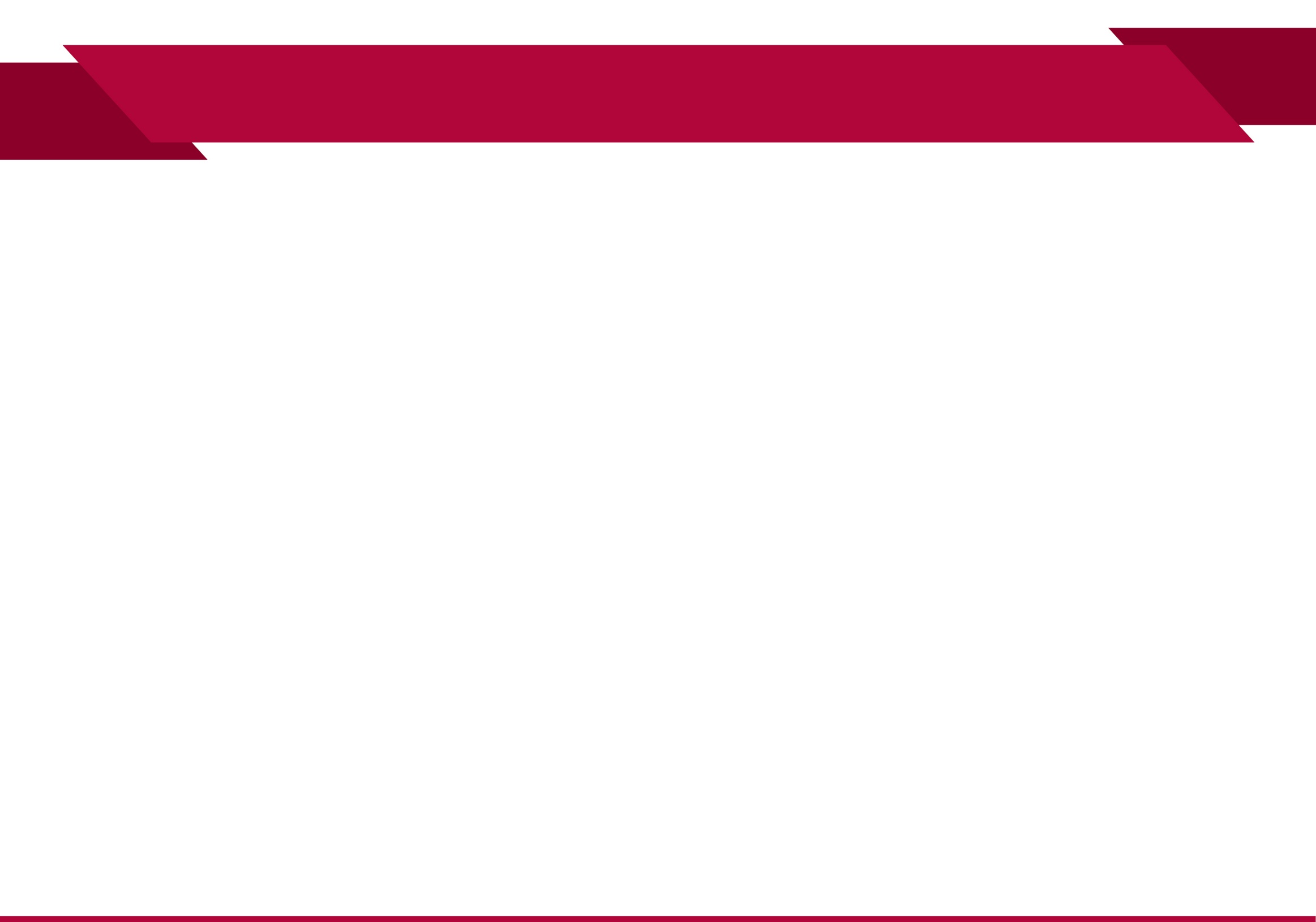 Выгоду от финансовой поддержки могут получить:

-  муниципалитеты (модернизация сетей, снижение расходов на их содержание, снижение аварийности);
- строительные организации (подряды на СМР и реконструкцию);
- проектные организации (договоры на проектирование);
- банки (снижение кредитных рисков в результате субсидирования и частичной компенсации процентов по кредитам);
- участники проекта – концессионеры или арендаторы объектов инфраструктуры (получение в управление модернизированных и экономически эффективных объектов инфраструктуры).
2
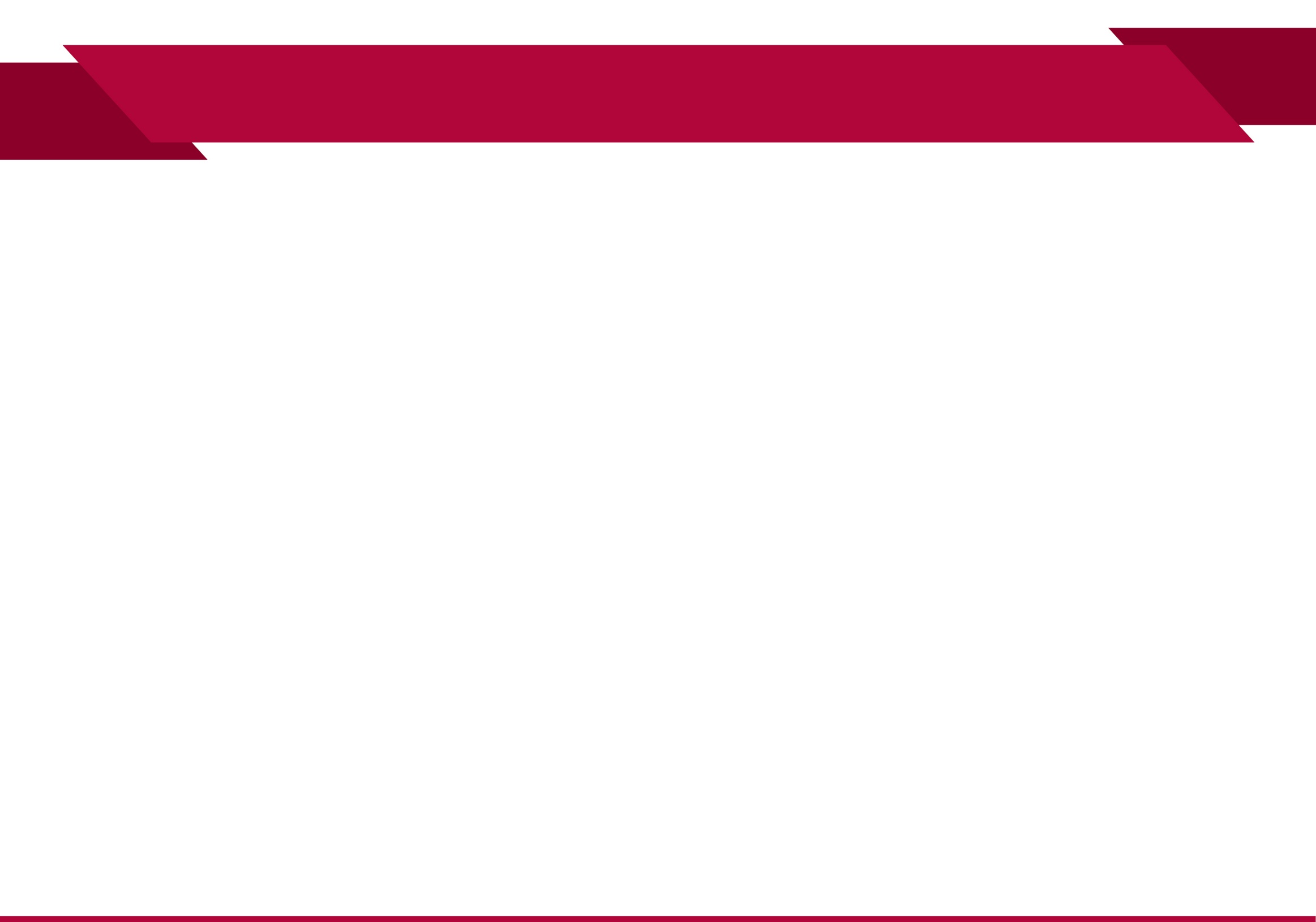 Что нужно делать для получения выгод?


Муниципалитеты: совместно с Министерством строительства и жилищно-коммунального комплекса Омской области – готовить заявки на получение помощи, собирая все необходимые документы, начиная с самых проработанных и актуальных.
Коммерческие организации сферы строительства и ЖКХ совместно с муниципалитетами – исследовать возможности своего участия в проектах модернизации.
Проектные организации совместно с муниципалитетами – актуализировать проекты модернизации соответствующих объектов.
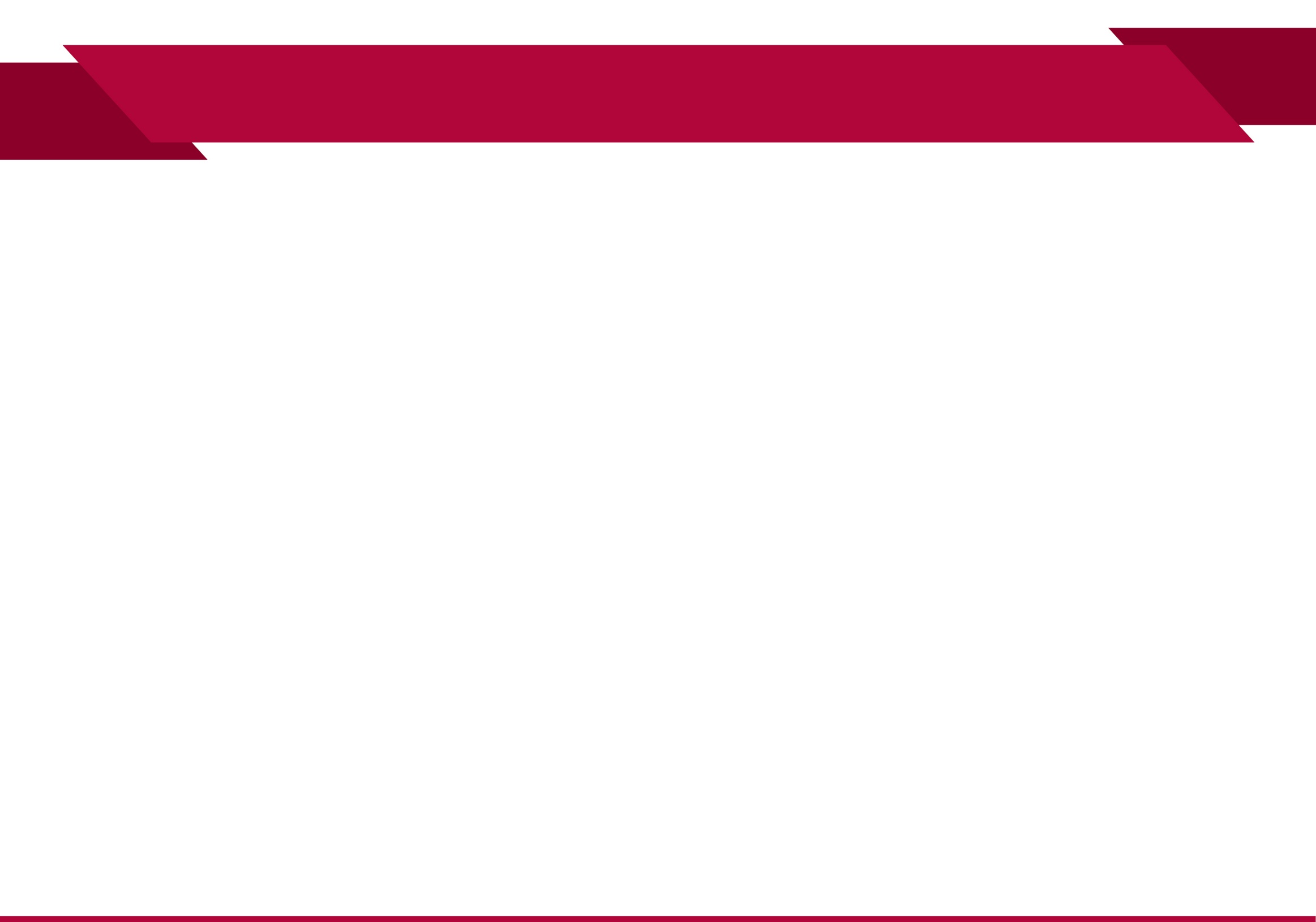 ПОСТАНОВЛЕНИЕ ПРАВИТЕЛЬСТВА РФ ОТ 26.12.2015 №1451 "О ПРЕДОСТАВЛЕНИИ ФИНАНСОВОЙ ПОДДЕРЖКИ ЗА СЧЕТ СРЕДСТВ ГОСУДАРСТВЕННОЙ КОРПОРАЦИИ - ФОНДА СОДЕЙСТВИЯ РЕФОРМИРОВАНИЮ ЖИЛИЩНО-КОММУНАЛЬНОГО ХОЗЯЙСТВА НА МОДЕРНИЗАЦИЮ СИСТЕМ КОММУНАЛЬНОЙ ИНФРАСТРУКТУРЫ"
Критерии предоставления финансовой поддержки:
для муниципальных образований с численностью населения не более   250 тыс.чел.
 участником проекта модернизации может выступать только концессионер или арендатор (по ранее заключенному договору аренды)
 направления предоставления финансовой поддержки:
 подготовка проекта модернизации;
 создание, реконструкция, модернизация объектов коммунальной инфраструктуры (реализация проекта);
 финансовая поддержка в рамках одного проекта модернизации может быть предоставлена на два из указанных направлений, с ограничением суммарного объема финансовой поддержки до 300 млн. руб.
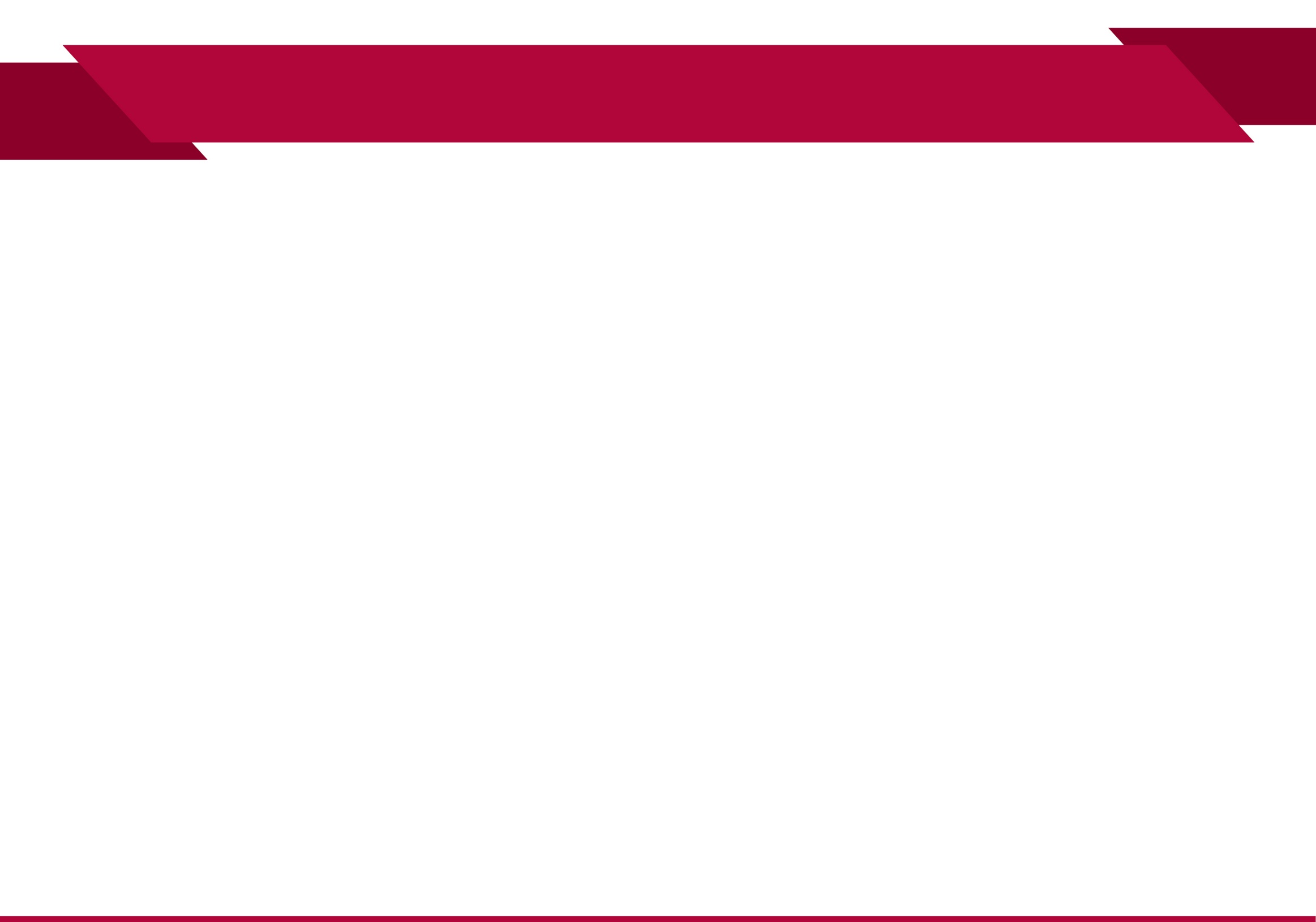 ОБЩИЕ УСЛОВИЯ ПРЕДОСТАВЛЕНИЯ ФИНАНСОВОЙ ПОДДЕРЖКИ ИЗ ФОНДА (ПРАВИЛА № 1)
При подаче заявки на предоставление финансовой поддержки для подготовки проекта модернизации возникает обязательство субъекта РФ и МО по подготовке проекта модернизации и началу его реализации или заключению концессионного соглашения в срок не более 2 лет со дня решения Фонда о предоставлении поддержки.
5
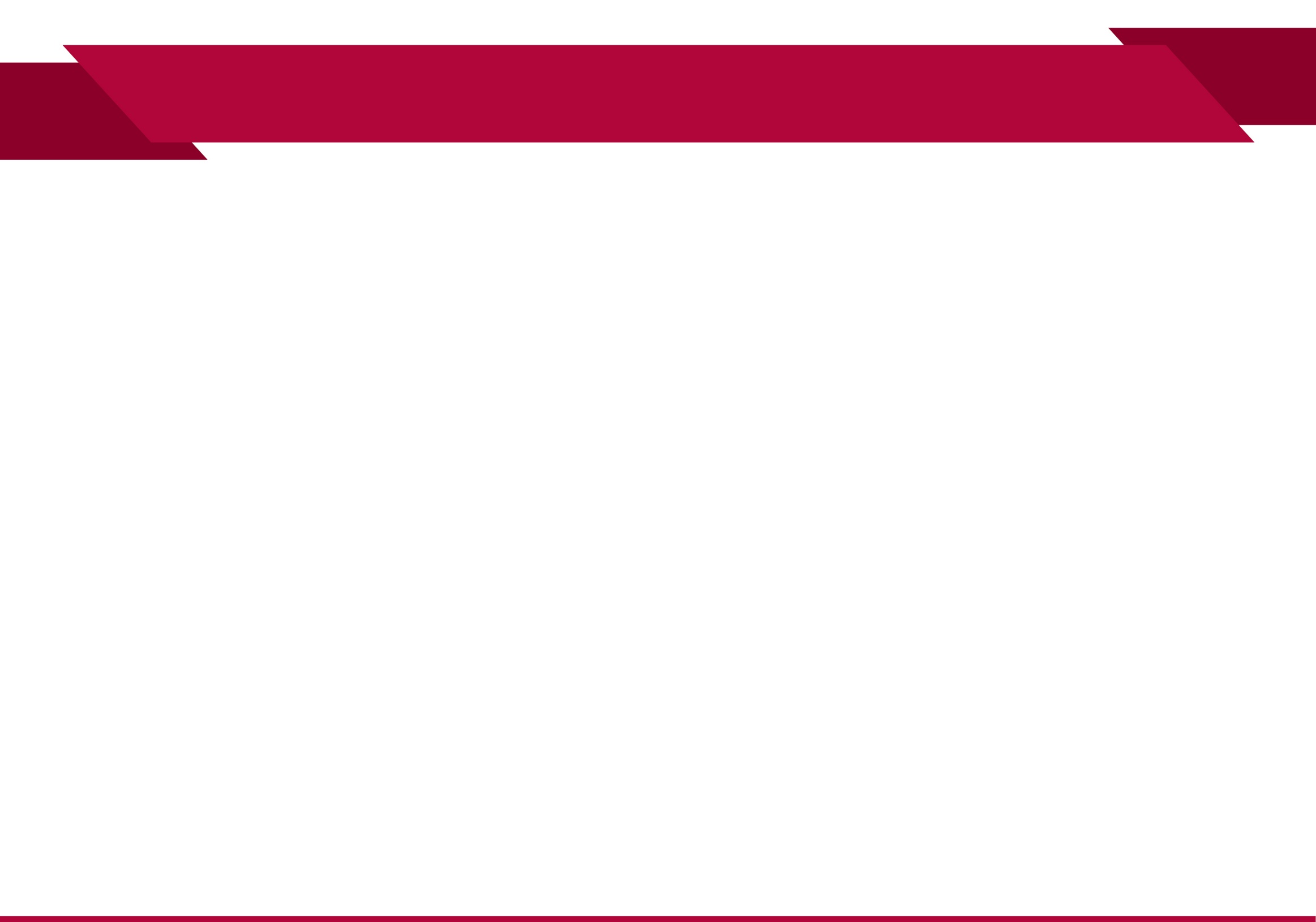 МЕТОДИЧЕСКИЕ УКАЗАНИЯ ПО ОЦЕНКЕ ПРОЕКТОВ МОДЕРНИЗАЦИИ: ЦЕЛЕВЫЕ ПОКАЗАТЕЛИ
В результате предоставления поддержки и реализации проектов должные произойти качественные изменения, выражающиеся в улучшении целевых показателей.
исходя из фактических результатов эксплуатации объектов, планируемых к модернизации - не менее чем за 3 года, предшествующих началу реализации проекта модернизации
на каждый отчетный период в течение срока реализации проекта модернизации и на период в течение года с момента ввода в эксплуатацию объекта
Плановые значения целевых показателей определяются:
При реализации проекта модернизации должно быть улучшено значение не менее чем одного целевого показателя, значения всех остальных целевых показателей не должны быть ухудшены
6
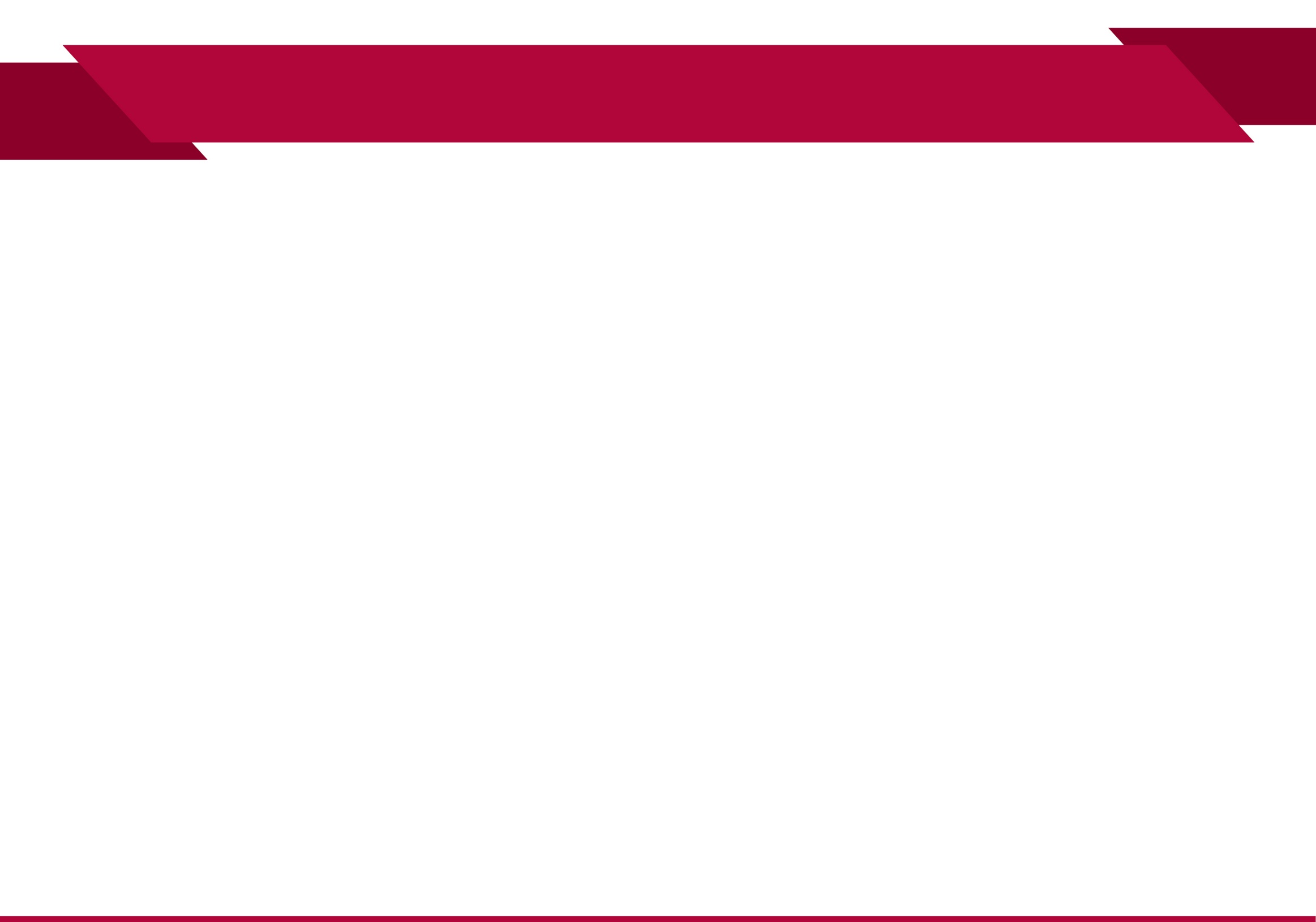 ПЕРЕЧЕНЬ ЦЕЛЕВЫХ ПОКАЗАТЕЛЕЙ  ПО ОЦЕНКЕ ПРОЕКТОВ МОДЕРНИЗАЦИИ:
Доля проб питьевой  воды, подаваемой в распределительную водопроводную сеть, не соответствующих установленным требованиям качества
Доля проб питьевой воды в распределительной водопроводной сети, не соответствующих установленным требованиям качества
3.Количество перерывов в подаче воды холодной воды, возникших в результате аварий и иных технологических нарушений на объектах централизованной системы холодного водоснабжения
4. Доля потерь  воды в  централизованных системах водоснабжения при транспортировке в общем объеме воды, поданной в водопроводную сеть
5. Удельный расход электроэнергии, потребляемой в технологическом процессе подготовки питьевой воды, на единицу объема воды, отпускаемой в сеть (кВт*час/куб.м )
6. Удельный расход электроэнергии, потребляемой в технологическом процессе транспортировки питьевой воды, на единицу объема транспортируемой воды (кВт*час/куб.м )
Холодное водоснабжение
6 целевых показателей
Удельное количество аварий и засоров в расчете на протяженность канализационной сети, в год    ( %)
 Доля сточных вод, не подвергающихся очистке, в общем объеме сточных вод, сбрасываемых в централизованные общесплавные или бытовые системы водоотведения (%)
 Доля поверхностных сточных вод, не подвергающихся очистке, в общем объеме поверхностных сточных вод, принимаемых в централизованную ливневую систему водоотведения (%) 
 Доля проб сточных вод, не соответствующих установленным нормативам допустимых сбросов, лимитам на сбросы, рассчитанная применительно к видам централизованных систем водоотведения раздельно
  Удельный расход электрической энергии, потребляемой в технологическом процессе очистки сточных вод, на единицу объема очищаемых сточных вод (кВт*час/куб.м)
 Удельный расход электрической энергии, потребляемой в технологическом процессе транспортировки сточных вод, на единицу объема транспортируемых сточных вод (кВт*час/куб.м)
Водоотведение
6 целевых показателей
7
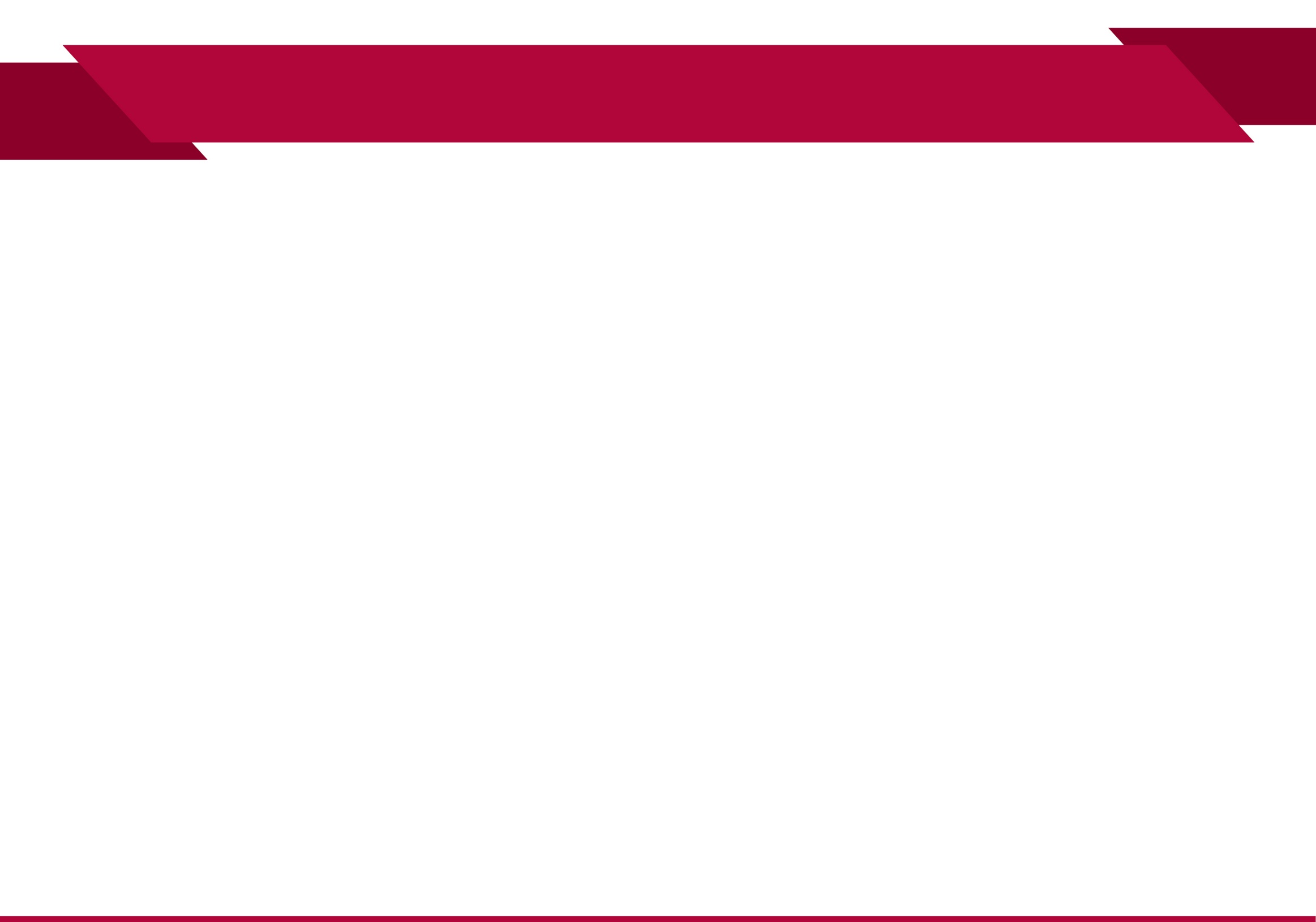 ПЕРЕЧЕНЬ ЦЕЛЕВЫХ ПОКАЗАТЕЛЕЙ ПО ОЦЕНКЕ ПРОЕКТОВ МОДЕРНИЗАЦИИ:
Доля проб горячей воды в тепловой сети или в сети горячего водоснабжения, не соответствующих установленным требованиям по температуре
Доля проб горячей воды в тепловой сети или в сети горячего водоснабжения, не соответствующих установленным требованиям (за исключением температуры) качества горячей воды (%)
Количество перерывов в подаче горячей воды, возникших в результате аварий, повреждений и иных технологических нарушений на объектах централизованной системы горячего водоснабжения
Доля потерь воды в централизованных системах водоснабжения при транспортировке в общем объеме воды, поданной в водопроводную сеть
Удельное количество тепловой энергии, расходуемое на подогрев горячей воды (Гкал/куб. м)
Горячее водоснабжение
5 целевых показателей
Количество прекращений подачи тепловой энергии, теплоносителя в результате технологических нарушений на тепловых сетях (шт/км. сетей)
 Количество прекращений подачи тепловой энергии, теплоносителя в результате технологических нарушений на источниках тепловой энергии (шт/ 1 Гкал/час)
 Удельный расход топлива на производство единицы тепловой энергии, отпускаемой с коллекторов источников тепловой энергии (кг.у.т/Гкал)
 Величина технологических потерь при передаче тепловой энергии, теплоносителя по тепловым сетям (%)
Теплоснабжение
4 целевых показателя
Уменьшение объема захоронения твердых коммунальных отходов на полигоне в зоне реализации проекта (%)
 Увеличение доли обработки твердых коммунальных отходов в зоне реализации проекта модернизации (%)
Обращение 
с ТКО
2 целевых показателя
8
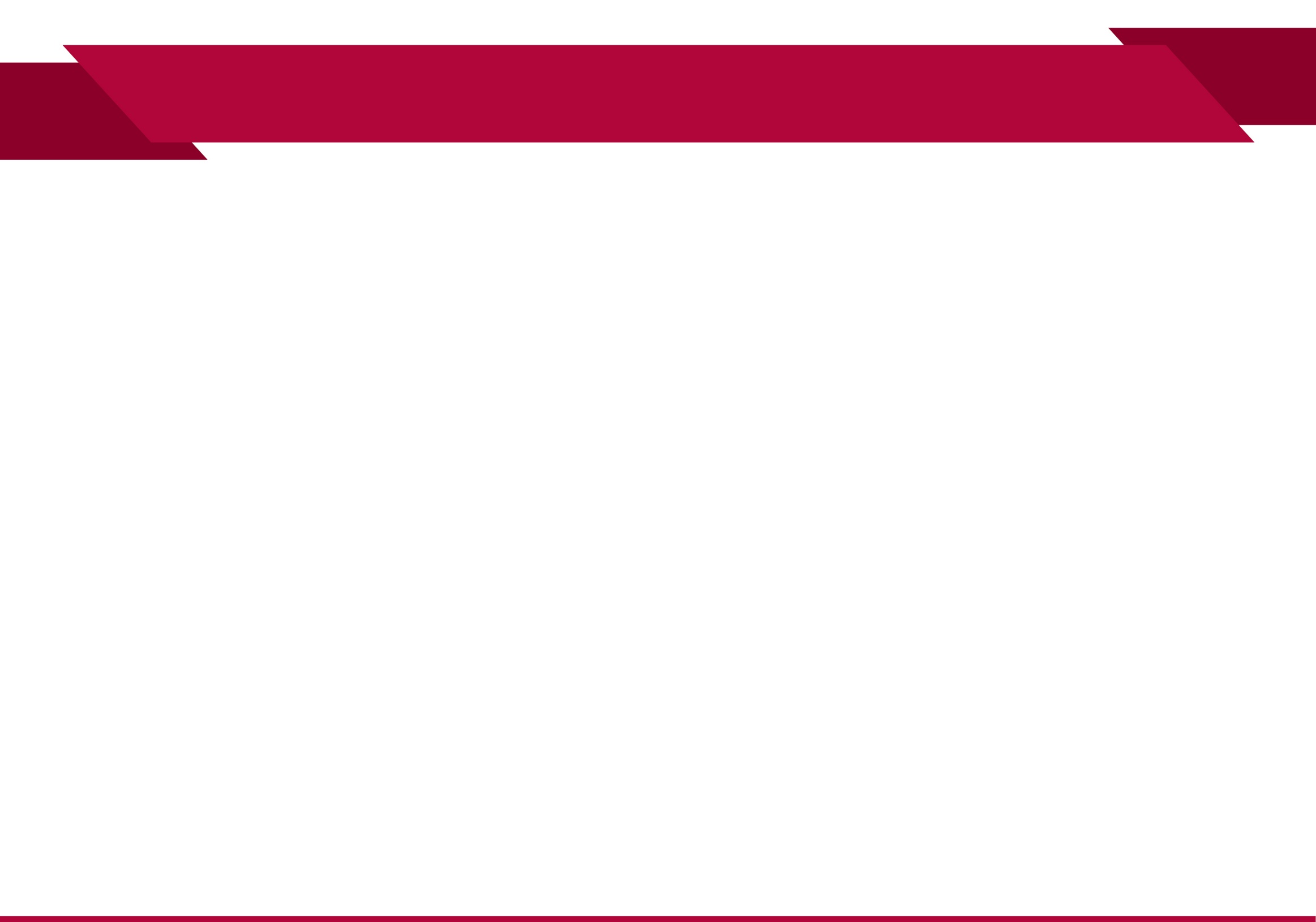 ПЕРЕЧЕНЬ КРИТЕРИЕВ  ФИНАНСОВО-ЭКОНОМИЧЕСКОЙ, БЮДЖЕТНОЙ И ТЕХНИЧЕСКОЙ ЭФФЕКТИВНОСТИ, КОТОРЫМ ДОЛЖЕН СООТВЕТСТВОВАТЬ ПРОЕКТ МОДЕРНИЗАЦИИ  В СООТВЕТСТВИИ С ПРАВИЛАМИ 1
На подготовку проекта модернизации:
 критерий технической эффективности - обоснованность необходимости создания, реконструкции, модернизации объектов коммунальной инфраструктуры (критерий 1 Методических указаний)
 критерий бюджетной эффективности (критерий 4 Методических указаний)
На реализацию проекта модернизации:
 критерии технической эффективности:
 - обоснованность необходимости создания, реконструкции и модернизации объектов коммунальной инфраструктуры (критерий 1);
 достаточность мероприятий проекта модернизации для достижения целевых показателей, предусмотренных проектом модернизации (критерий 2).
 критерии финансово-экономической эффективности:
- достаточность долгосрочных параметров регулирования тарифов для реализации проекта модернизации в соответствующей сфере (критерий 3);
 достаточность обеспечения исполнения обязательств участника по финансированию проекта модернизации в необходимом объеме (критерий 5);
 реализация проекта модернизации возможна и проект является эффективным только при предоставлении фин.поддержки за счет средств Фонда. 
 минимизация инвестиционных рисков в концессионном соглашении (критерий 7)
 критерий бюджетной эффективности (критерий 4).
9
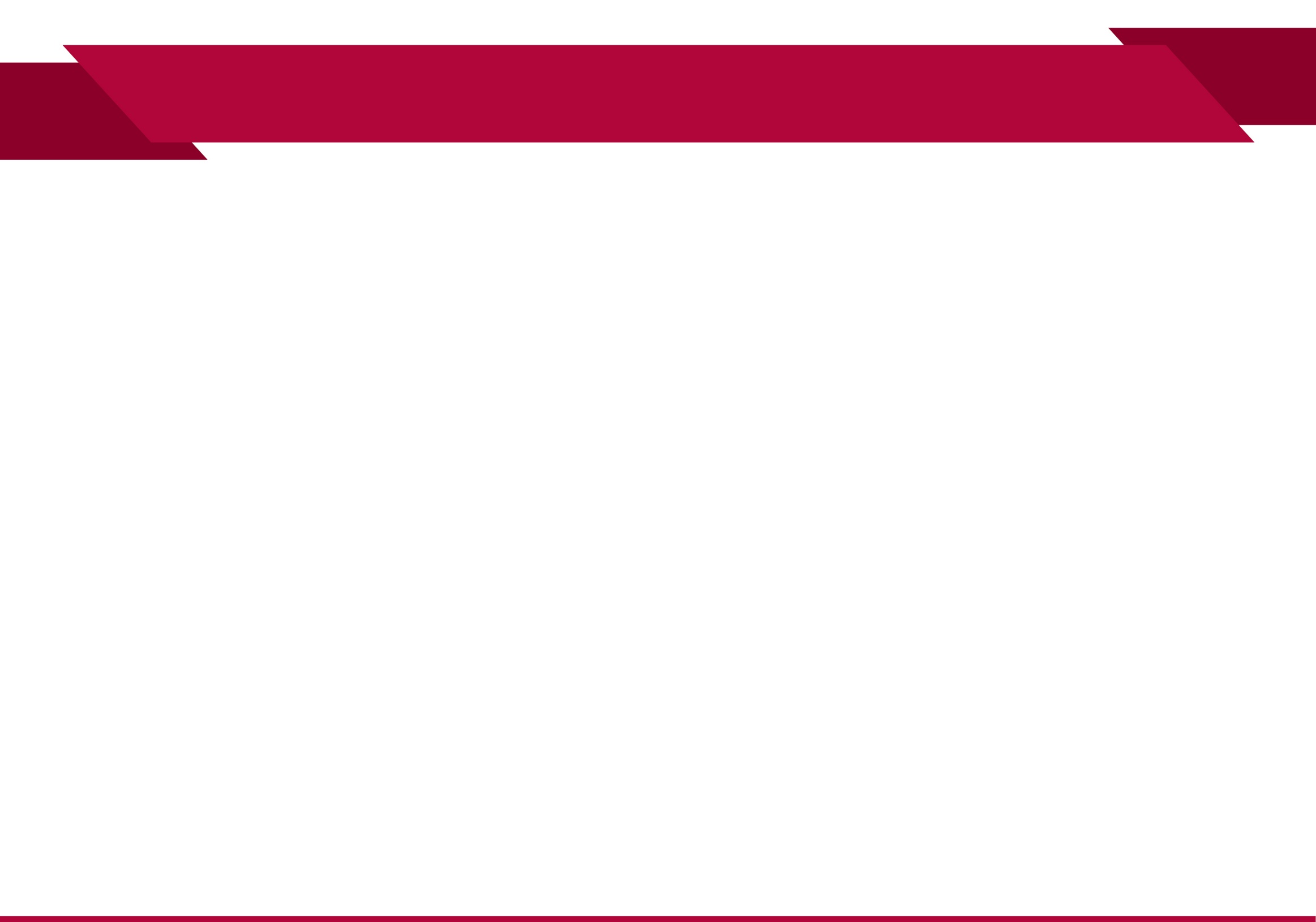 ФИНАНСОВАЯ ПОДДЕРЖКА НА МЕРОПРИЯТИЯ ПО ПОДГОТОВКЕ ПРОЕКТА МОДЕРНИЗАЦИИ
Заказчиком указанных работы выступает муниципалитет
Финансируются расходы на осуществление следующих мероприятий:
- актуализация схем ТС, ВС и ВО;
- актуализация ПКРСКИ;
- проведение работ кадастрового учета земельных участков,  инженерных изысканий;
- подготовка ПСД и проведение ее госэкспертизы;
- разработка бизнес-планов, финансовых  моделей и др.
Пример: 
при стоимости выполнения работ по подготовке проекта модернизации 2 млн рублей и прогнозируемой стоимости проекта модернизации 20 млн руб. софинансирование из Фонда составит 1 млн руб.
Фин. поддержка предоставляется в размере 5% от стоимости проекта модернизации, но не более 5 млн.руб. 
Таким образом, с учетом обязательного участия регионального или местного бюджета в размере не менее 20% от стоимости мероприятий подготовительного этапа, до 60 % стоимости таких мероприятий возможно профинансировать за счет средств Фонда и 20% за счет средств участника проекта.
10
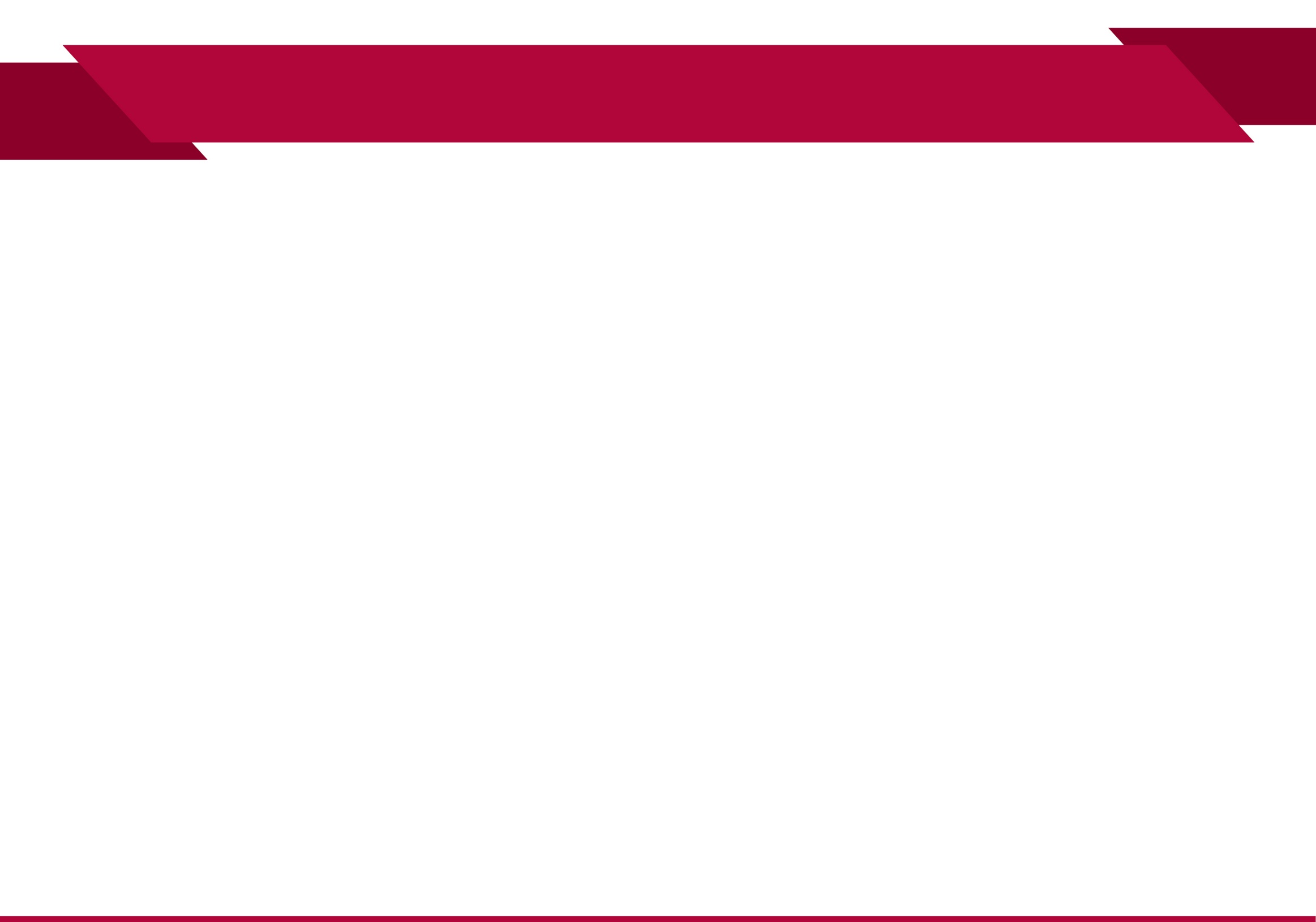 ФИНАНСОВАЯ ПОДДЕРЖКА НА МЕРОПРИЯТИЯ ПО РЕАЛИЗАЦИИ ПРОЕКТА МОДЕРНИЗАЦИИ
Учитывая, что минимальная стоимость проекта должна составлять 10 млн.руб, минимальная доля софинансирования администрации муниципального образования составит 2 млн. рублей. 
При этом обязательное участие частного инвестора должно составить не менее 20 %, т.е. также 2 млн. рублей.  
Доля администрации может быть замещена инвестором.
предоставляется в размере, не превышающем 60 % стоимости проекта модернизации, но не более 300 млн. рублей для одного проекта модернизации
обязательство муниципального образования: обеспечить реализацию проекта в рамках концессионного соглашения или в соответствии с действующим договором аренды с внесением изменений в части включения элементов модернизации и платы арендодателя в срок не более 6 мес. со дня принятия правлением Фонда решения о соответствии заявке установленным требованиям
Предварительно-возможным вариантом "получения" участником проекта модернизации финансов от Фонда и консолидированного бюджета является включение в концессионное соглашение, либо договор аренды условий об обязательстве собственника имущества (концендента, арендодателя) софинансирования мероприятий по реализации проекта за счет платы концендента, либо платы арендодателя.
11
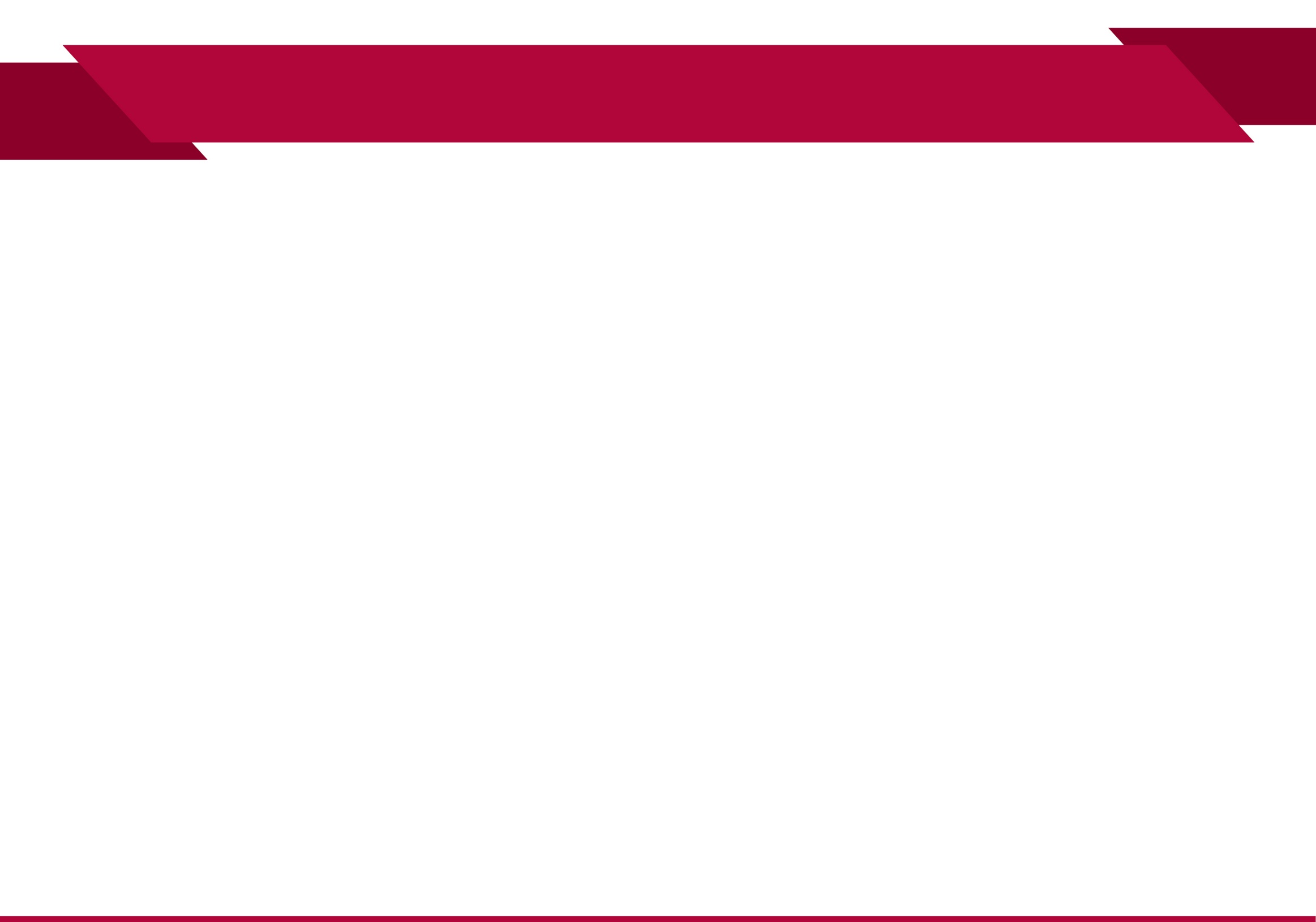 Контакты Агентства развития и инвестиций Омской области:
Начальник Управления планирования и сопровождения проектов 
Геннинг Константин Павлович 
+7-913-633-63-53, +7 (3812) 30-82-38
Спасибо за внимание!